Я горжусь своими прадедами
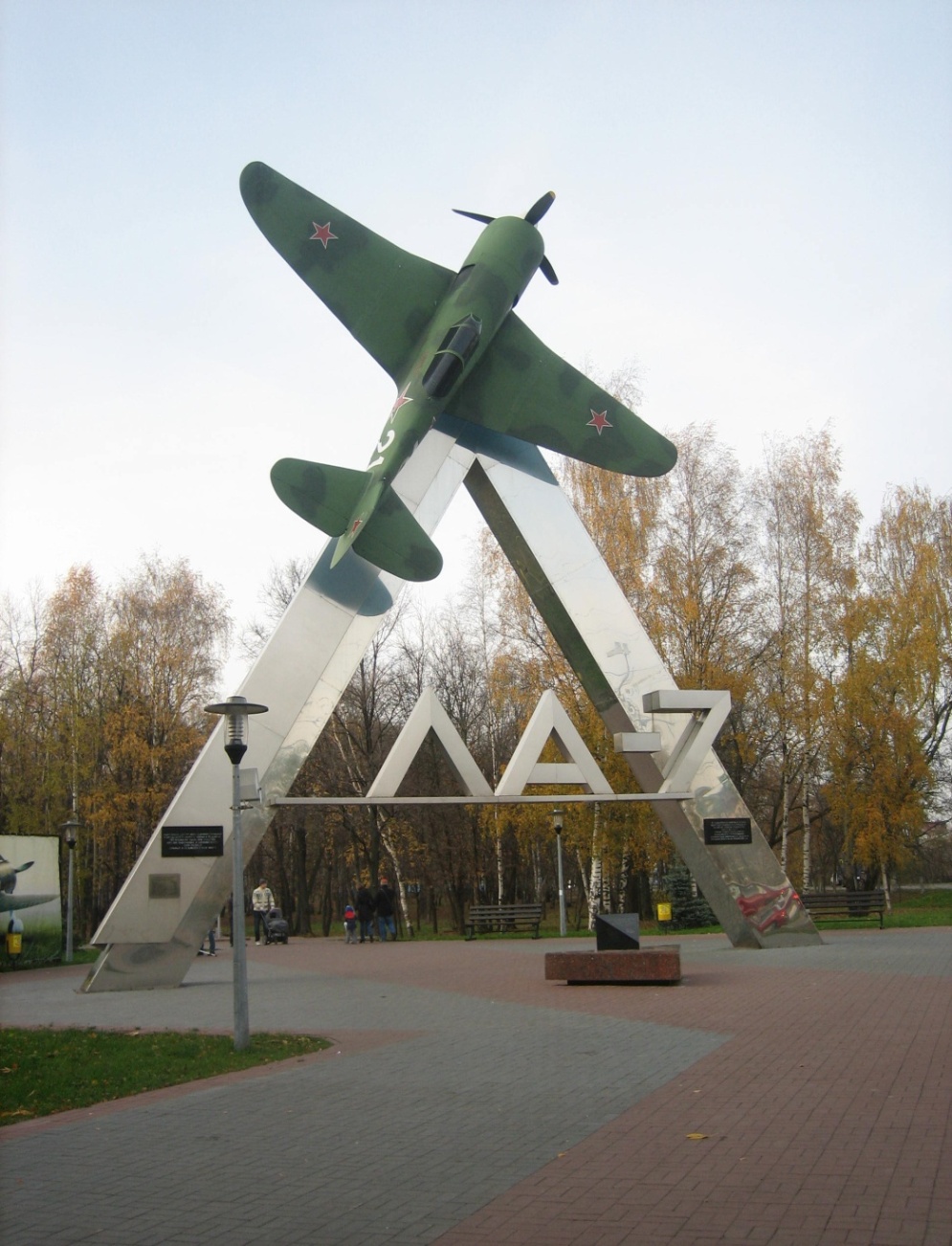 Проект 
ученицы 6 «Б» класса
ГБОУ Гимназии №1551 г.Москвы
Субботиной Марии



25 января 2015 года
Мой прадед Васильев Григорий Семенович (1911г.р.) до войны работал на заводе им.Лавочкина в г.Химки. С первых дней войны он ушел на фронт. Зачислен в 4-й Отдельный батальон воздушного наблюдения, а затем переведен в истребительный полк механиком авиавооружения.  Он готовил самолеты  ЛА-5, ЛА-7 к полетам  в 908-м истребительном авиационном полку. Прадед  участвовал в битве за Москву,  прошел всю  войну, освобождая на своем боевом пути города, села, деревни от в вражеских захватчиков. Григорий Семенович  закончил войну в Германии. Награжден: медалью «За оборону Москвы, «За победу над Германией» и многими другими, видных его последнем  фото.
	После войны прадед вернулся в Химки и работал на  заводе «Энергомаш» до 1970 года.
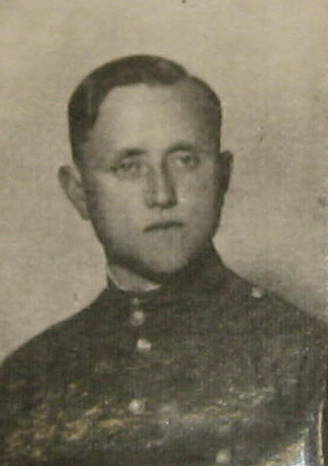 30.06.1942г.
01. 01.2001г
Мемориал военному истребителю в городе Химки
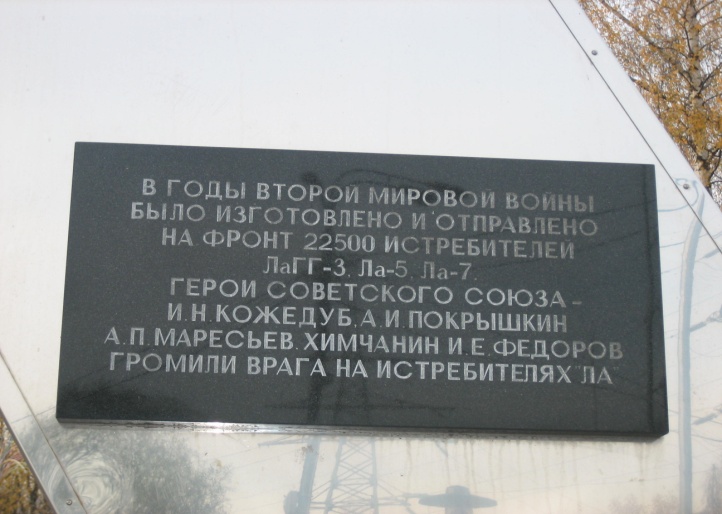 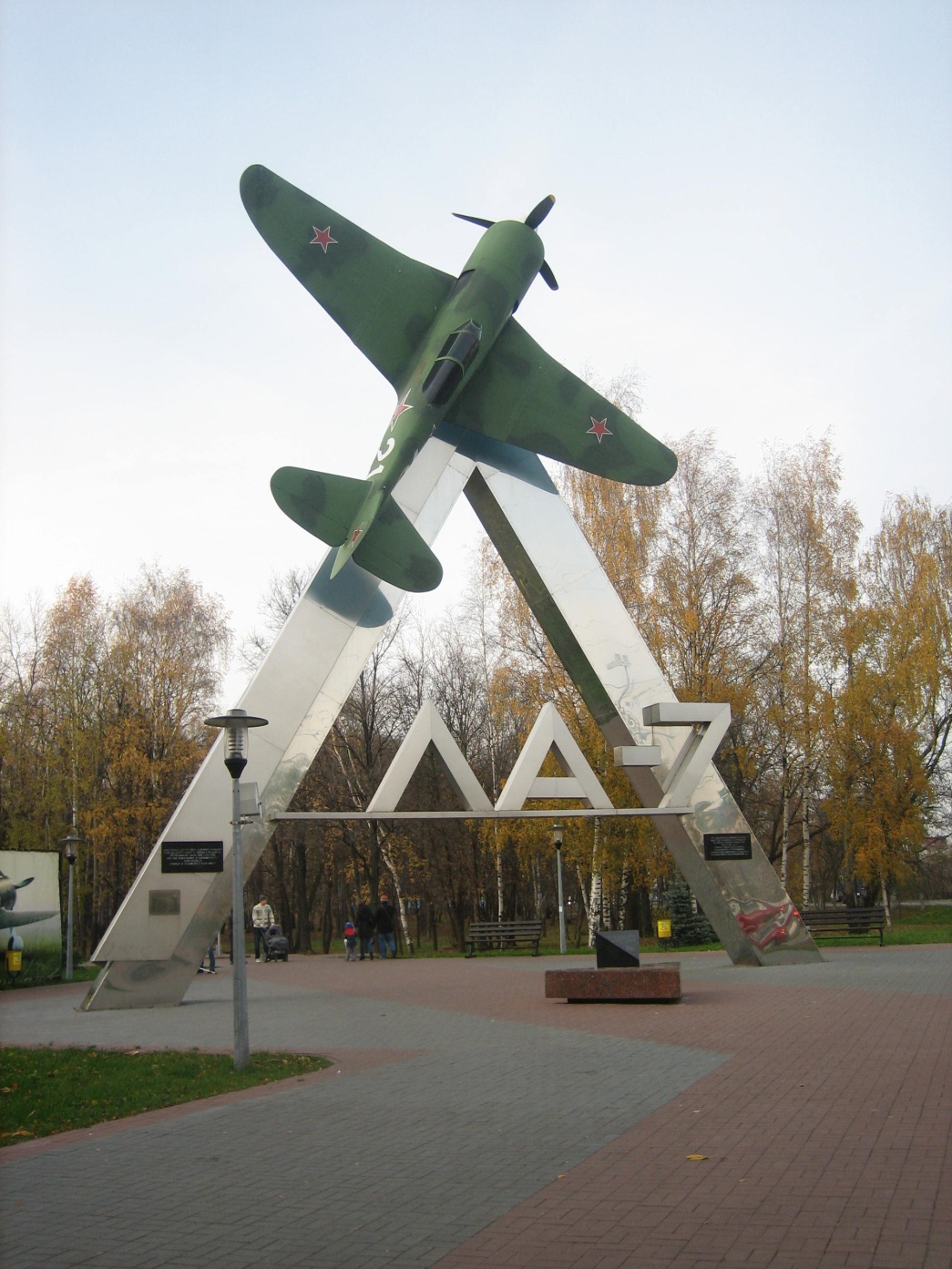 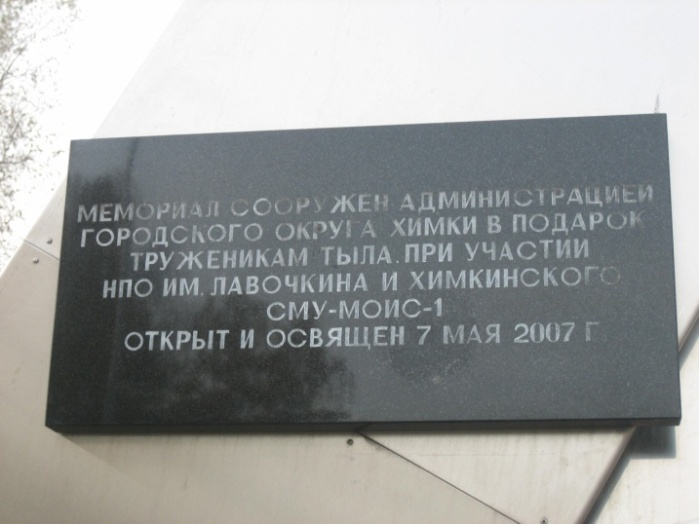 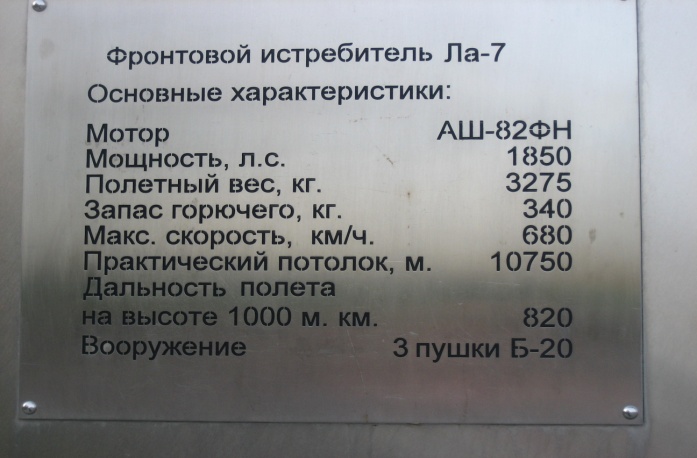 Второй мой прадед - Юрзин Максим Степанович, житель деревни Высоково, что  под г.Клином (1913г.р.)ушел на фронт, оставляя  четырех детей, не успев забрать из больницы свою  жену с новорожденной дочерью. Максим Степанович воевал с первых дней войны. В  боях под Волоколамском он пропал без вести. Прабабушка получила такое извещение. 

В семье нет довоенных фотографий, - не было такой возможности в деревне. А в первый год войны прадеда не стало.

Я горжусь своими прадедами!!!